GIỚI THIỆU

VĂN BẢN QUẢN LÝ NHÀ NƯỚC VỀ GIÁO DỤC
TS. Lê Thị Hoa
Học viện Hành chính Quốc gia
VĂN BẢN QUY PHẠM PHÁP LUẬT
1) Luật Giáo dục 2019 có hiệu lực từ ngày 01/7/2020
2) Nghị định 84/2020/NĐ-CP ngày 17 tháng 7 năm 2020 hướng dẫn thi hành Luật Giáo dục
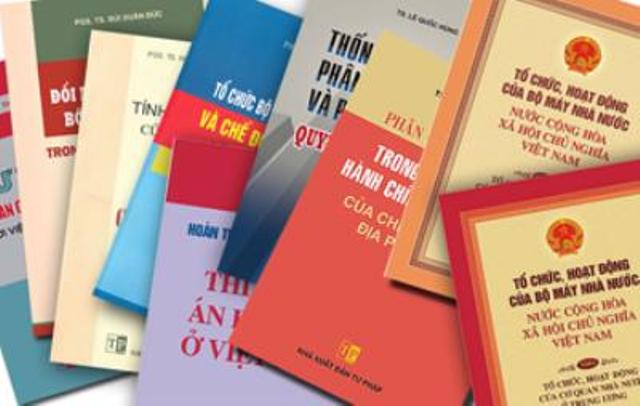 3) Nghị định 04/2021/NĐ-CP ngày 10/03/2021 quy định về xử phạt vi phạm hành chính trong lĩnh vực giáo dục
4) Nghị định số 127/2021/NĐ-CP ngày 30 tháng 12 năm 2021 của Chính phủ về việc sửa đổi, bổ sung một số điều của Nghị định số 04/2021/NĐ-CP ngày 22 tháng 01 năm 2021 của Chính phủ quy định về xử phạt vi phạm hành chính trong lĩnh vực giáo dục
5) Nghị định 60/2021/NĐ-CP ngày 21/6/2021 Quy định cơ chế tự chủ tài chính của đơn vị sự nghiệp công lập
6) Nghị định số 24/2021/NĐ-CP ngày 23/3/2021 quy định việc quản lý trong cơ sở giáo dục mầm non và cơ sở giáo dục phổ thông công lập.
7) Nghị định 77/2021/NĐ-CP ngày 01/08/2021 quy định về chế độ phụ cấp thâm niên nhà giáo
8) Nghị định 71/2020/NĐ-CP ngày 18/08/2020 quy định về lộ trình thực hiện nâng trình độ chuẩn được đào tạo của giáo viên mầm non, tiểu học, trung học cơ sở
9) Nghị định số 105/2020/NĐ-CP ngày 08/9/2020 quy định chính sách phát triển giáo dục mầm non
10) Thông tư 34/2021/TT-BGDĐT ngày 30/11/2021 Quy định tiêu chuẩn, điều kiện thi hoặc xét thăng hạng, nội dung, hình thức và việc xác định người trúng tuyển trong kỳ xét thăng hạng chức danh nghề nghiệp giáo viên mầm non, phổ thông công lập
11) Thông tư 22/2021/TT-BGDĐT ngày 20/07/2021 Quy định về đánh giá học sinh trung học cơ sở và học sinh trung học phổ thông
12) Thông tư 9/2021/TT-BGDĐT ngày 30/03/2021 Quy định về quản lý và tổ chức dạy học trực tuyến trong cơ sở giáo dục phổ thông và cơ sở giáo dục thường xuyên
13) Thông tư 5/2021/TT-BGDĐT ngày 12/03/2021 sửa đổi, bổ sung một số điều của Quy chế thi tốt nghiệp trung học phổ thông ban hành kèm theo Thông tư số 15/2020/TT-BGDĐT ngày 26 tháng 5 năm 2020 của Bộ trưởng Bộ Giáo dục và Đào tạo
14) Thông tư 52/2020/TT-BGDĐT ngày 31/12/2020 ban hành Điều lệ Trường mầm non
15) Thông tư  1/2021/TT-BGDĐT ngày 02/02/2021 quy định mã số, tiêu chuẩn chức danh nghề nghiệp và bổ nhiệm, xếp lương viên chức giảng dạy trong các cơ sở giáo dục mầm non công lập
16) Thông tư  2/2021/TT-BGDĐT ngày 02/02/2021 quy định mã số, tiêu chuẩn chức danh nghề nghiệp và bổ nhiệm, xếp lương viên chức giảng dạy trong các trường tiểu học công lập
17) Thông tư  3/2021/TT-BGDĐT ngày 02/02/2021 quy định mã số, tiêu chuẩn chức danh nghề nghiệp và bổ nhiệm, xếp lương viên chức giảng dạy trong các trường trung học cơ sở công lập
18) Thông tư 4/2021/TT-BGDĐT ngày 02/02/2021 quy định mã số, tiêu chuẩn chức danh nghề nghiệp và bổ nhiệm, xếp lương viên chức giảng dạy trong các trường trung học phổ thông công lập
19) Thông tư  24/2020/TT-BGDĐT ngày 25/08/2020 Quy định việc sử dụng giáo viên, cán bộ quản lý giáo dục trong cơ sở giáo dục mầm non, tiểu học, trung học cơ sở chưa đáp ứng trình độ chuẩn được đào tạo
20) Thông tư 42/2021/TT-BGDĐT ngày 30/12/2021 Quy định về cơ sở dữ liệu giáo dục và đào tạo
21) Thông tư 32/2020/TT-BGDĐT  ngày 15 tháng 09 năm 2020 Ban hành Điều lệ trường THCS, trường THPT và trường phổ thông có nhiều cấp học.
22) Thông tư 48/2021/TT-BGDĐT ngày 31 tháng 12 năm 2021 của Bộ Giáo dục và Đào tạo về việc Bãi bỏ một số văn bản quy phạm pháp luật do Bộ trưởng Bộ Giáo dục và Đào tạo ban hành và liên tịch ban hành về chế độ, chính sách cho học sinh, sinh viên
23) Thông tư số 47/2021/TT-BGDĐT ngày 31 tháng 12 năm 2021 của Bộ Giáo dục và Đào tạo về việc bãi bỏ một số văn bản quy phạm pháp luật do Bộ trưởng Bộ Giáo dục và Đào tạo ban hành trong lĩnh vực giáo dục
24) Thông tư 29/2021/TT-BGDĐT ngày 20/10/2021 quy định ngưng hiệu lực quy định về chuẩn trình độ của nhà giáo tại một số Thông tư do Bộ trưởng Bộ Giáo dục và Đào tạo ban hành
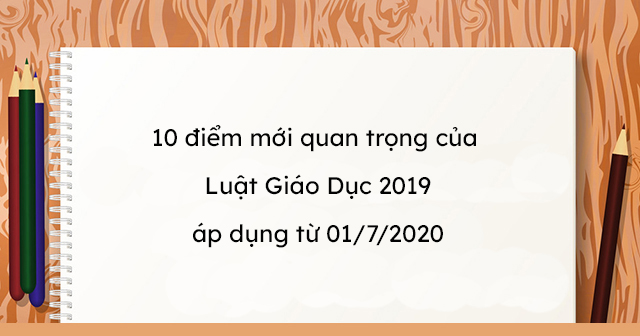 1. Giáo viên cấp 1, 2, 3 đều phải có bằng đại học trở lên
2. Không bắt buộc tất cả giáo viên tiểu học có bằng sư phạm
3. Bỏ phụ cấp thâm niên ra khỏi cơ cấu tiền lương của giáo viên
4. Bổ sung nhiều quy định về chính sách khuyến khích, ưu đãi với giáo viên
5. Quy định trường hợp cử nhân sư phạm phải hoàn trả học phí
6. Cấm giáo viên, giảng viên hút thuốc trong trường học
7. Sẽ có lộ trình miễn học phí cho trẻ mầm non và học sinh THCS
8. Trượt tốt nghiệp THPT được xác nhận hoàn thành chương trình
9. Mỗi môn học phổ thông sẽ có một hoặc một số sách giáo khoa
10. 03 trường hợp văn bằng nước ngoài được công nhận
Phát triển giáo dục là quốc sách hàng đầu nhằm nâng cao dân trí, phát triển nguồn nhân lực, bồi dưỡng nhân tài. (Điều 61 Hiến pháp 2013)
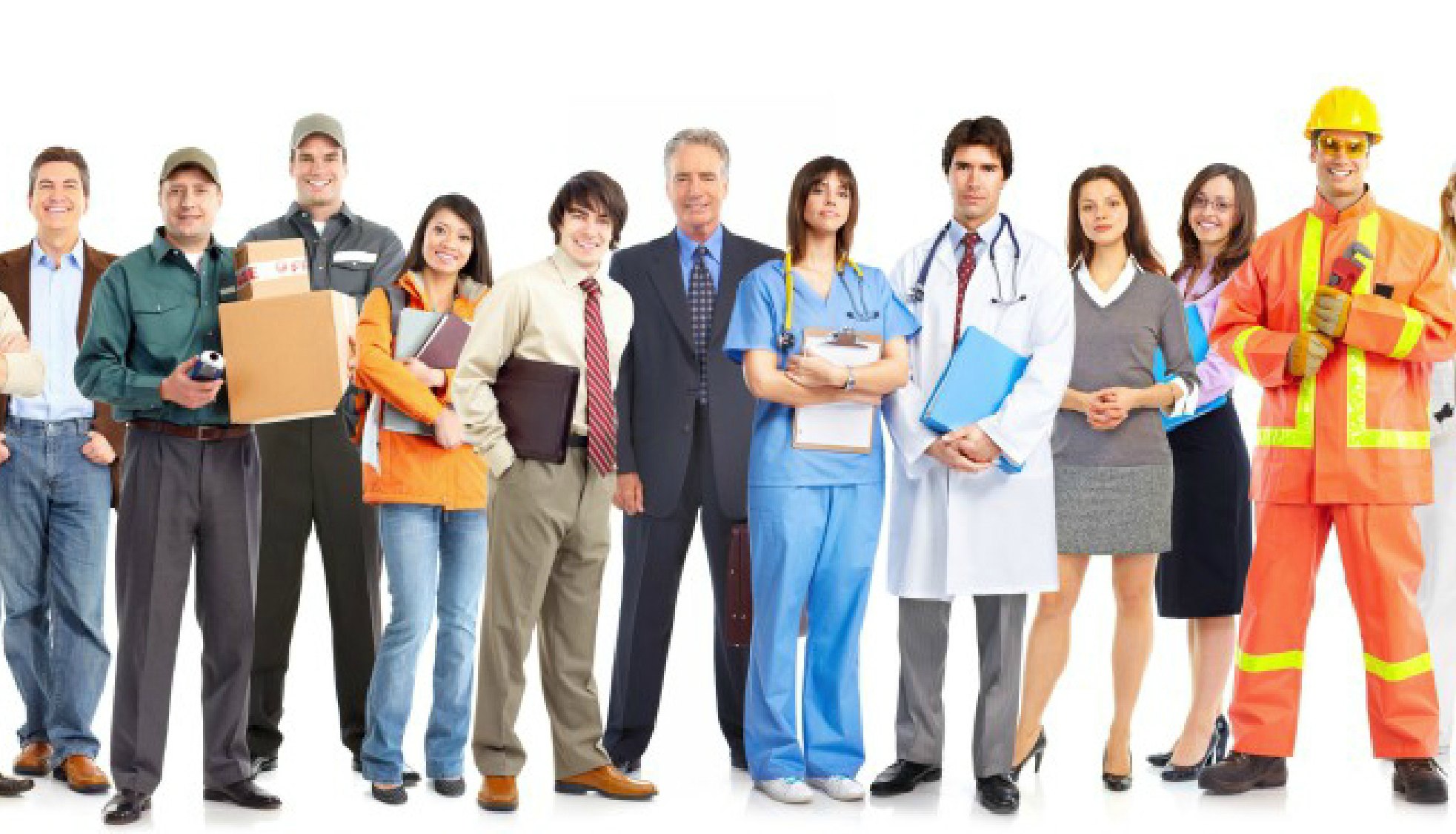 CON NGƯỜI
NGUỒN 
NHÂN LỰC
NHÀ TRƯỜNG
GIÁO DỤC
NHÀ NƯỚC
NHÀ GIÁO
NGƯỜI HỌC
Loại hình nhà trường trong hệ thống giáo dục quốc dân
- Trường công lập
 
- Trường dân lập 

- Trường tư thục
Trường tư thục hoạt động không vì lợi nhuận
Các hành vi bị nghiêm cấm trong cơ sở giáo dục

1. Xúc phạm nhân phẩm, danh dự, xâm phạm thân thể nhà giáo, cán bộ, người lao động của cơ sở giáo dục và người học.
2. Xuyên tạc nội dung giáo dục.
3. Gian lận trong học tập, kiểm tra, thi, tuyển sinh.
4. Hút thuốc; uống rượu, bia; gây rối an ninh, trật tự.
5. Ép buộc học sinh học thêm để thu tiền.
6. Lợi dụng việc tài trợ, ủng hộ giáo dục để ép buộc đóng góp tiền hoặc hiện vật.
Đình chỉ hoạt động giáo dục
Nhà trường bị đình chỉ hoạt động giáo dục trong trường hợp sau đây:
a) Có hành vi gian lận để được cho phép hoạt động giáo dục;
b) Không bảo đảm một trong các điều kiện thành lập
trường;
c) Người cho phép hoạt động giáo dục không đúng thẩm quyền;
d) Không triển khai hoạt động giáo dục trong thời hạn quy định kể từ ngày được phép hoạt động giáo dục;
đ) Vi phạm quy định của pháp luật về giáo dục bị xử phạt vi phạm hành chính ở mức độ phải đình chỉ;
QUẢN LÝ CÁC HOẠT ĐỘNG GIÁO DỤC
Hoạt động tuyển sinh
Tổ chức hoạt động giáo dục
Quản lý tài chính, tài sản, tổ chức 
bộ máy và nhân sự
Cơ sở giáo dục thực hiện tuyển sinh theo yêu cầu phổ cập giáo dục mầm non cho trẻ em 5 tuổi, thực hiện giáo dục bắt buộc đối với giáo dục tiểu học, yêu cầu phổ cập giáo dục trung học cơ sở theo quy định của pháp luật.
Hoạt động tuyển sinh
Cơ sở giáo dục tự bảo đảm chi thường xuyên và chi đầu tư và cơ sở giáo dục tự bảo đảm chi thường xuyên theo quy định của pháp luật được tự chủ xác định phương thức tuyển sinh, chỉ tiêu tuyển sinh, đối tượng tuyển sinh và địa bàn tuyển sinh.
Cơ sở giáo dục được quyết định các phương pháp, hình thức tổ chức hoạt động giáo dục đáp ứng mục tiêu, yêu cầu của chương trình giáo dục, bảo đảm chất lượng, hiệu quả.
Tổ chức hoạt động giáo dục
Cơ sở giáo dục được chủ động liên kết với các cơ sở giáo dục đại học, cơ sở nghiên cứu, cơ sở giáo dục nghề nghiệp, doanh nghiệp, hộ kinh doanh, các tổ chức, cá nhân và gia đình học sinh để tổ chức các hoạt động giáo dục phù hợp với điều kiện của địa phương theo quy định của pháp luậ
THỰC HIỆN QUY CHẾ DÂN CHỦ TRONG QUẢN LÝ CÁC HOẠT ĐỘNG GIÁO DỤC
1. Trách nhiệm và quyền hạn của Hội đồng trường
2. Trách nhiệm và quyền hạn của người đứng đầu cơ sở giáo dục
Trách nhiệm và quyền hạn của Hội đồng trường
1. Phê duyệt kế hoạch tuyển sinh, kế hoạch giáo dục của nhà trường, kế hoạch quản lý tài chính, tài sản, tổ chức bộ máy và nhân sự của cơ sở giáo dục theo quy định của pháp luật.
2. Giám sát việc tổ chức thực hiện kế hoạch tuyển sinh, các hoạt động giáo dục của cơ sở giáo dục theo kế hoạch giáo dục của nhà trường, việc thực hiện quy chế dân chủ trong quản lý các hoạt động giáo dục của cơ sở giáo dục.


3. Giám sát việc quản lý, sử dụng các nguồn lực xã hội hóa dành cho cơ sở giáo dục, bảo đảm mục tiêu giáo dục, công khai, minh bạch và hiệu quả.
Trách nhiệm và quyền hạn của người đứng đầu cơ sở giáo dục
1. Tổ chức cho cán bộ quản lý, giáo viên, nhân viên, người lao động tham gia xây dựng kế hoạch tuyển sinh, kế hoạch giáo dục của nhà trường, kế hoạch quản lý tài chính, tài sản, tổ chức bộ máy và nhân sự của cơ sở giáo dục; trình Hội đồng trường phê duyệt các kế hoạch trước khi tổ chức thực hiện.
2. Tổ chức thực hiện kế hoạch tuyển sinh, kế hoạch giáo dục của nhà trường, kế hoạch quản lý tài chính, tài sản, tổ chức bộ máy và nhân sự của cơ sở giáo dục; quản lý, sử dụng các nguồn lực xã hội hóa, bảo đảm đúng mục đích, công bằng, công khai, minh bạch.
3.Tổ chức đánh giá và kiểm định chất lượng giáo dục của cơ sở giáo dục theo quy định; tổ chức cho cán bộ, giáo viên, nhân viên, người lao động tham gia đánh giá chất lượng giáo dục và kiểm định chất lượng giáo dục của cơ sở giáo dục.


4. Công khai mục tiêu chất lượng giáo dục, điều kiện bảo đảm chất lượng giáo dục, kết quả tuyển sinh, kết quả giáo dục, kết quả đánh giá và kiểm định chất lượng giáo dục của cơ sở giáo dục theo quy định của pháp luật.
TRÁCH NHIỆM GIẢI TRÌNH TRONG QUẢN LÝ CÁC HOẠT ĐỘNG GIÁO DỤC
Trách nhiệm giải trình của cơ sở giáo dục
Cơ sở giáo dục có trách nhiệm giải trình với xã hội, học sinh, cơ quan quản lý, giáo viên, nhân viên, người lao động trong cơ sở giáo dục.
1. Mục tiêu chất lượng giáo dục, kế hoạch tuyển sinh, kế hoạch giáo dục của nhà trường, điều kiện bảo đảm chất lượng giáo dục, kết quả đánh giá và kiểm định chất lượng giáo dục của cơ sở giáo dục
2. Hoạt động tuyển sinh, hoạt động giáo dục, quản lý tài chính, tài sản, tổ chức bộ máy và nhân sự của cơ sở giáo dục; bảo đảm sự tham gia của gia đình học sinh, tổ chức, cá nhân trong hoạt động giáo dục.


3. Quản lý, sử dụng các nguồn lực xã hội hóa để tổ chức các hoạt động giáo dục và tổ chức cho học sinh tham gia hoạt động xã hội, phục vụ cộng đồng.
Trách nhiệm giải trình của người đứng đầu cơ sở giáo dục
1. Xác định nội dung và thực hiện trách nhiệm giải trình theo quy định để áp dụng trong cơ sở giáo dục phù hợp với chức năng, nhiệm vụ của cơ sở giáo dục.
2. Tổ chức chỉ đạo, đôn đốc, kiểm tra cán bộ quản lý, giáo viên, nhân viên, người lao động trong cơ sở giáo dục thực hiện nghiêm quy định về trách nhiệm giải trình và xử lý trong trường hợp vi phạm quy định về trách nhiệm giải trình theo quy định
XỬ PHẠT VI PHẠM HÀNH CHÍNH TRONG LĨNH VỰC GIÁO DỤC
Hình thức xử phạt và mức tiền phạt trong lĩnh vực giáo dục
1. Hình thức xử phạt chính:
a) Cảnh cáo;
b) Phạt tiền.
2. Hình thức xử phạt bổ sung:
a) Tịch thu tang vật, phương tiện vi phạm hành chính;
b) Trục xuất;
c) Đình chỉ hoạt động có thời hạn.
3. Mức tiền phạt trong lĩnh vực giáo dục:
Mức phạt tiền tối đa trong lĩnh vực giáo dục đối với cá nhân là 75.000.000 đồng, đối với tổ chức là 150.000.000 đồng;”.
Vi phạm quy định về tổ chức quản lý 
cơ sở giáo dục

1. Phạt tiền từ 10.000.000 đồng đến 20.000.000 đồng đối với một trong các hành vi sau:

a) Công khai không đầy đủ các nội dung theo quy định tại quy chế thực hiện công khai đối với cơ sở giáo dục và đào tạo thuộc hệ thống giáo dục quốc dân và các văn bản pháp luật khác có liên quan;

b) Thực hiện không đầy đủ hoặc không đúng chế độ thông tin báo cáo theo quy định của pháp luật hiện hành;
c) Lập báo cáo định kỳ, báo cáo đột xuất có nội dung không chính xác;

d) Sử dụng tên hoặc đặt trụ sở không đúng địa điểm theo quyết định thành lập, quyết định cho phép thành lập;

đ) Không thực hiện hoặc thực hiện không đúng trách nhiệm giải trình theo quy định của pháp luật hiện hành.
Phạt tiền từ 20.000.000 đồng đến 30.000.000 đồng đối với một trong các hành vi sau:

a) Ban hành không đầy đủ hoặc thực hiện không đầy đủ văn bản thuộc trách nhiệm của cơ sở giáo dục theo quy định của pháp luật hiện hành;

b) Công khai không chính xác các nội dung theo quy định của pháp luật hiện hành;
c) Không thực hiện công khai theo quy định của pháp luật hiện hành;

d) Không thực hiện chế độ thông tin báo cáo theo quy định của pháp luật hiện hành;

đ) Không gửi thông báo, quyết định của cơ sở giáo dục đại học đến Bộ Giáo dục và Đào tạo theo quy định của pháp luật hiện hành.
3. Phạt tiền từ 30.000.000 đồng đến 40.000.000 đồng đối với hành vi ban hành văn bản trái thẩm quyền hoặc văn bản có nội dung trái pháp luật hiện hành.


4. Phạt tiền từ 40.000.000 đồng đến 60.000.000 đồng đối với hành vi không thành lập hội đồng trường của cơ sở giáo dục đại học theo quy định của pháp luật hiện hành.
Biện pháp khắc phục hậu quả:

a) Buộc thực hiện công khai theo quy định 

b) Buộc cải chính thông tin sai sự thật đối với hành vi vi phạm

c) Buộc hủy bỏ văn bản đã ban hành không đúng thẩm quyền hoặc có nội dung trái pháp luật.
CÔNG TÁC PHÁP CHẾ
Công văn số 3825/BGDĐT-PC ngày 06/9/2021 của Bộ Giáo dục và Đào tạo về việc hướng dẫn nhiệm vụ năm học 2021-2022 về công tác pháp chế;
Công văn số 3323/SGDĐT-VP ngày 20/9/2021 của Sở GDĐT về việc hướng dẫn nhiệm vụ công tác pháp chế năm học 2021-2022;
Xây dựng nhà trường an toàn, không có cán bộ, giáo viên, học sinh vi phạm pháp luật.
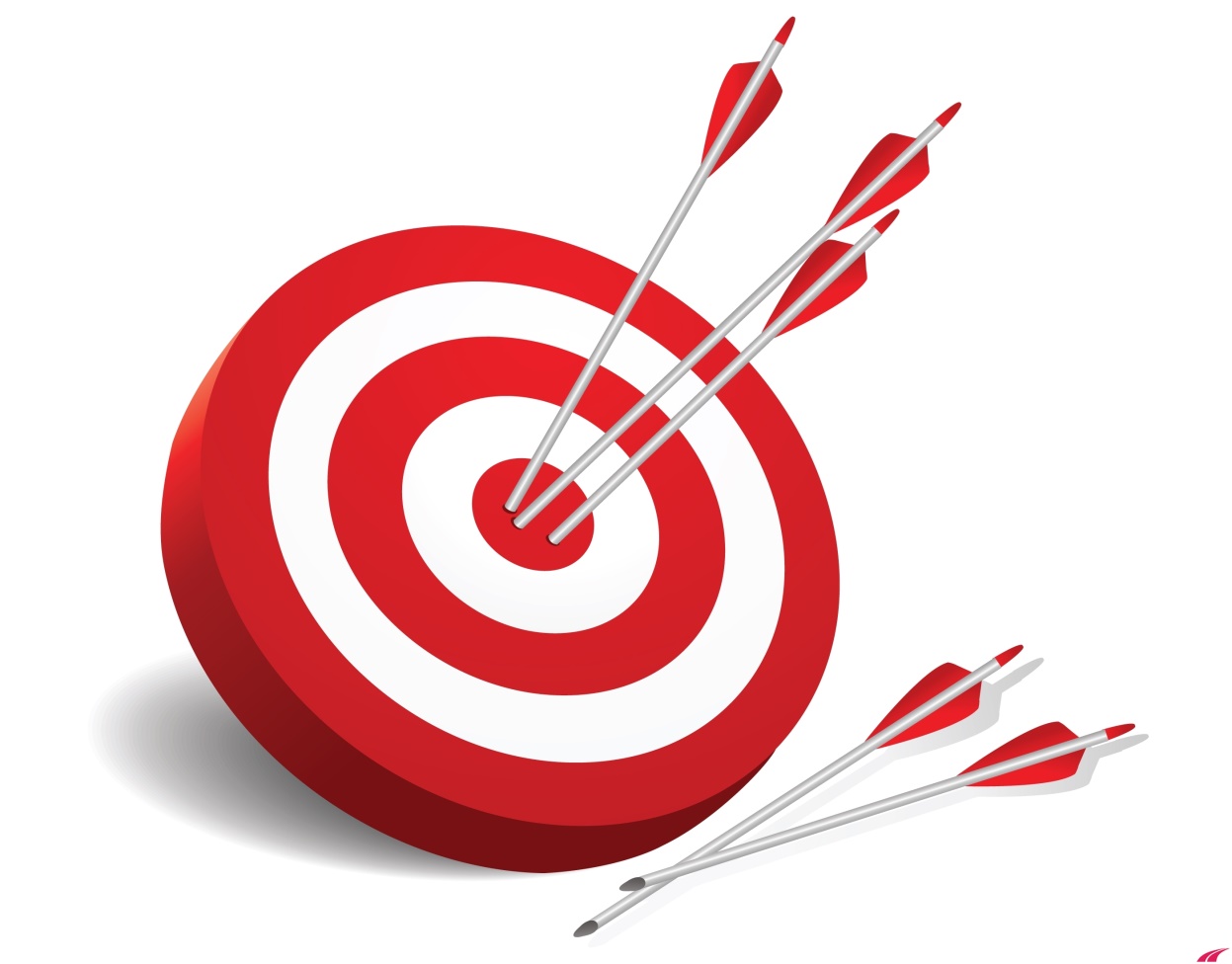 NHIỆM VỤ CỤ THỂ
1. Kiện toàn nhân lực công tác pháp chế
2. Công tác xây dựng văn bản QPPL
3. Công tác kiểm tra, rà soát hệ thống hóa văn bản
4. Công tác tuyên truyền, phổ biến, giáo dục pháp luật
5. Theo dõi tình hình thi hành pháp luật, kiểm tra việc thực hiện pháp luật
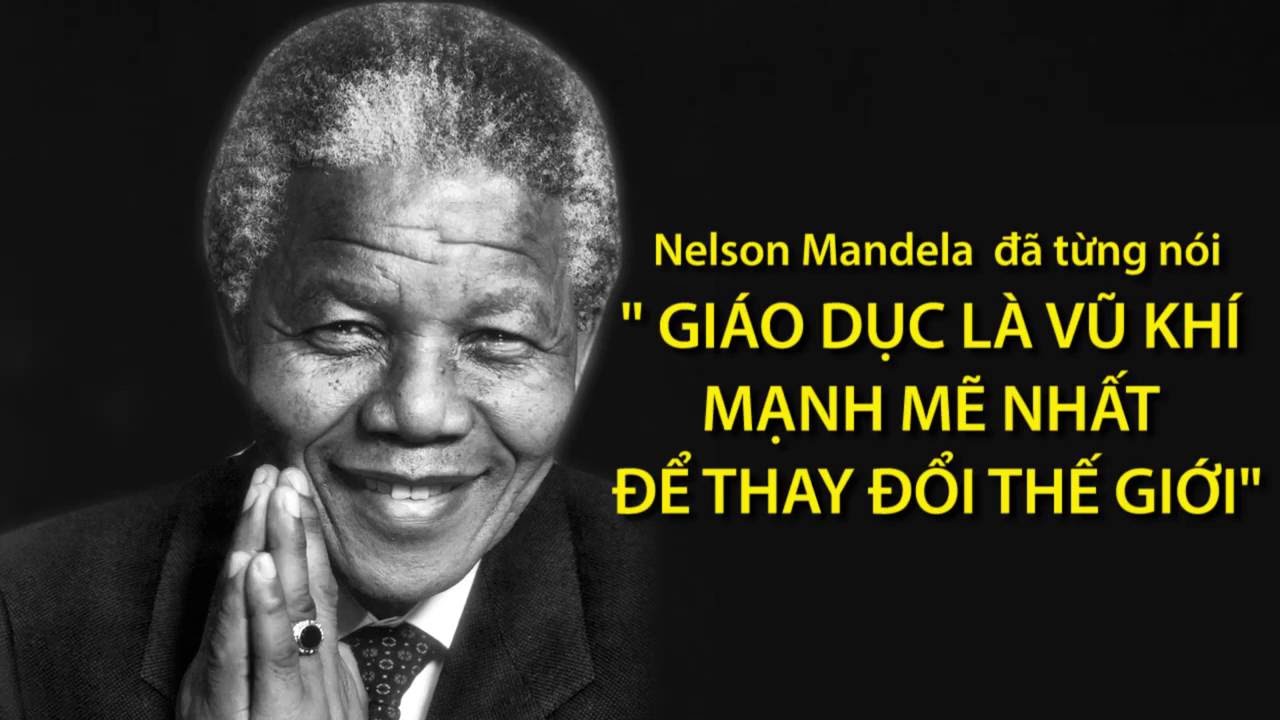 TRÂN TRỌNG CẢM ƠN!
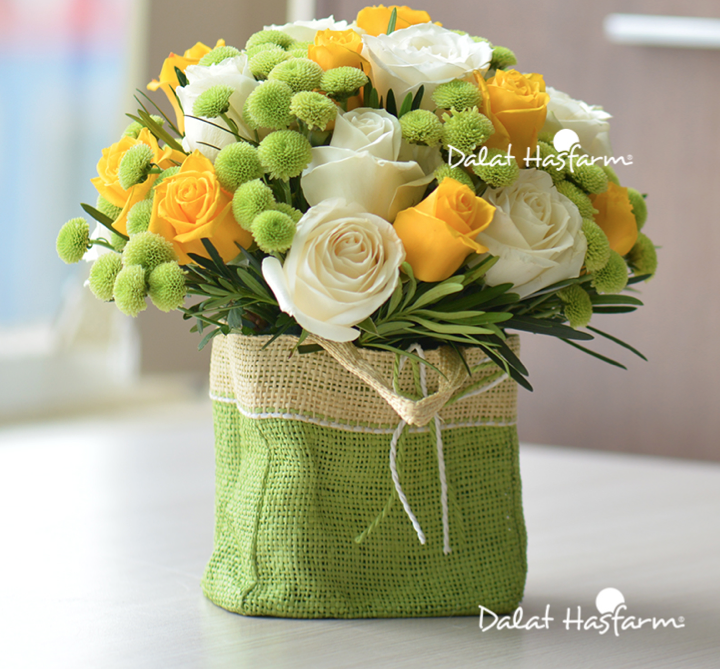 “Vì lợi ích mười năm thì phải trồng cây, vì lợi ích trăm năm thì phải trồng người”.
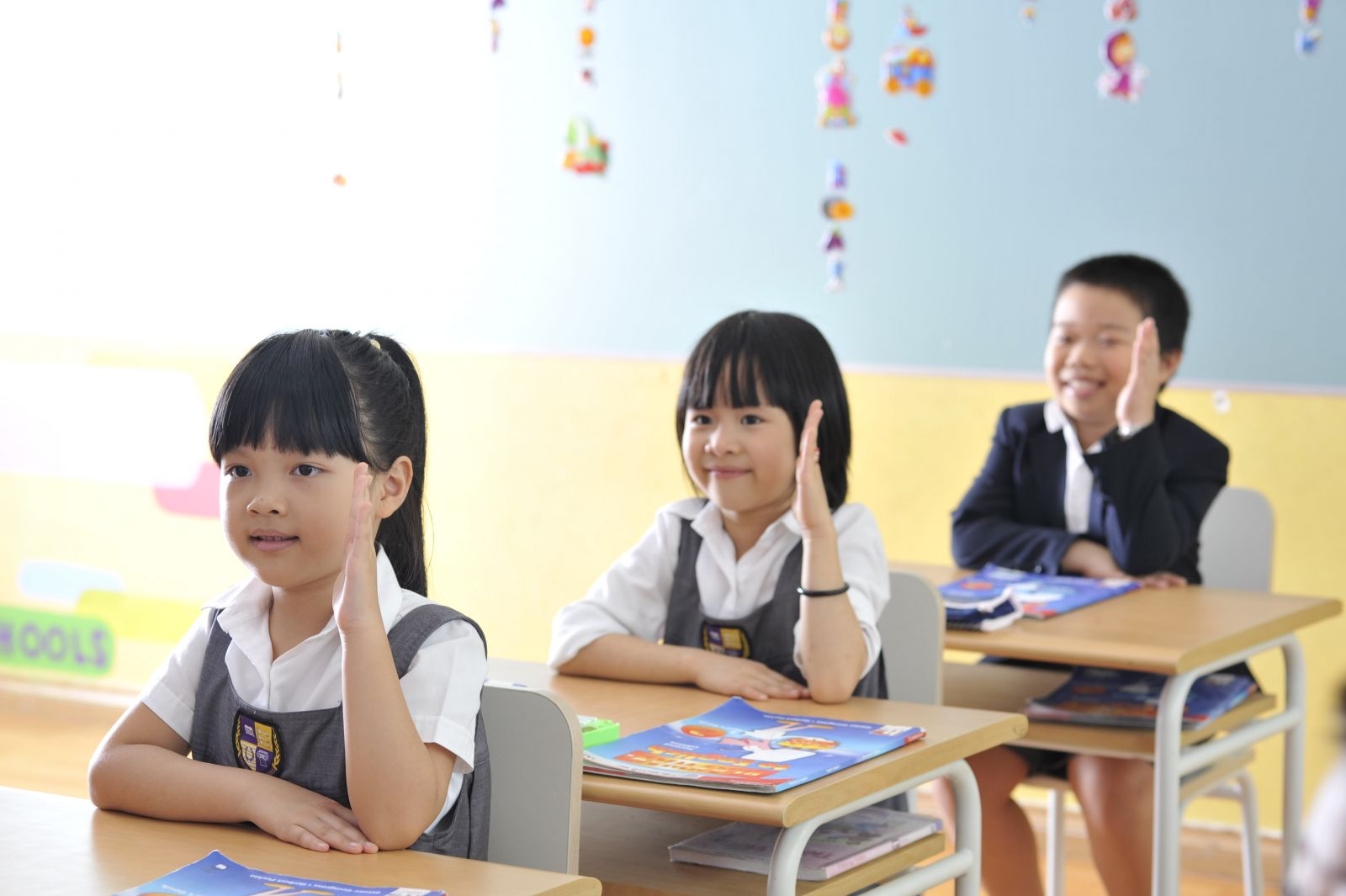